Water temperature (°C)
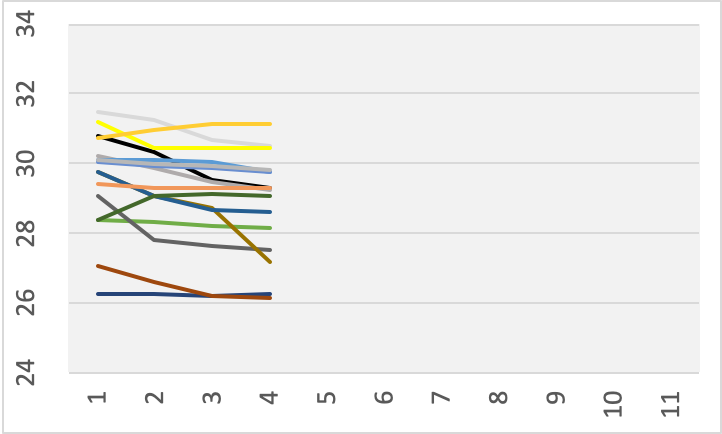 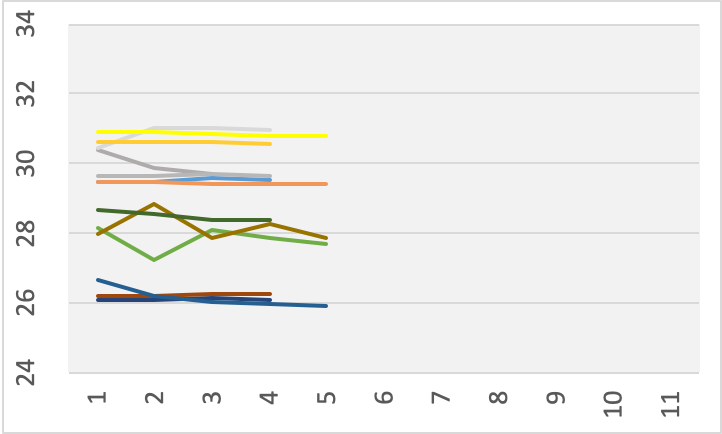 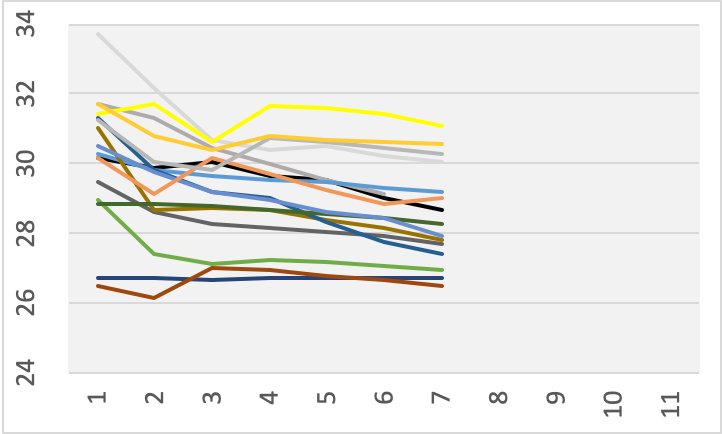 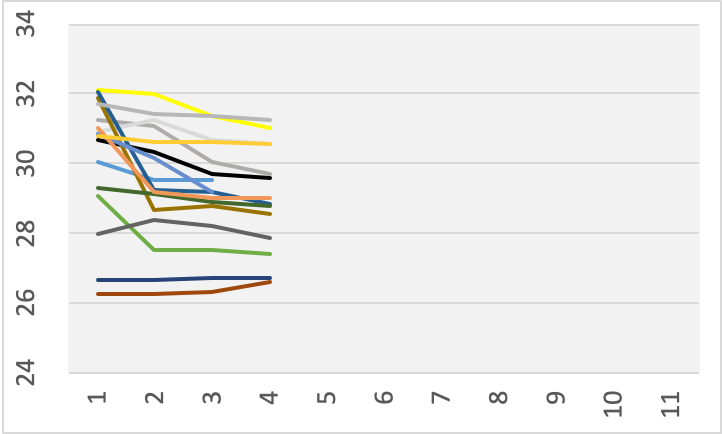 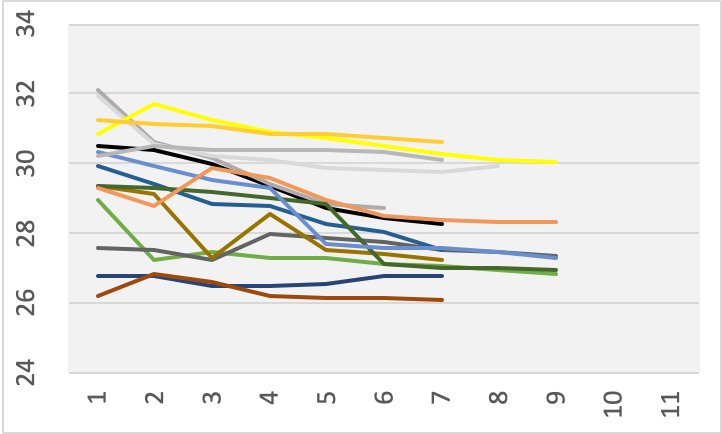 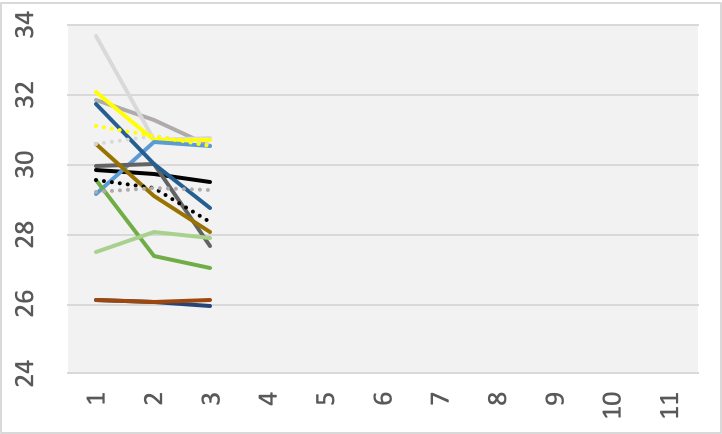 Depth(m)
Sampling station 6
Sampling station 1
Sampling station 3
Sampling station 4
Sampling station 5
Sampling station 2
Oxygen concentrations (mg L-1)
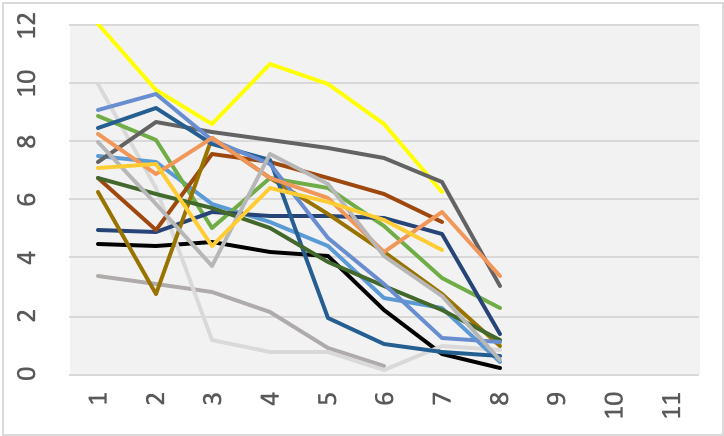 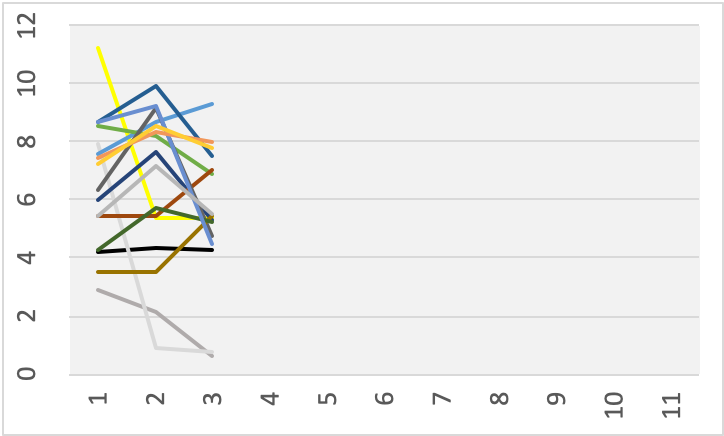 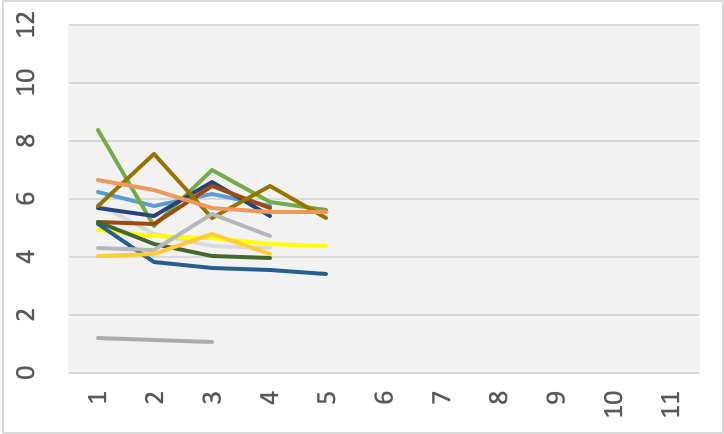 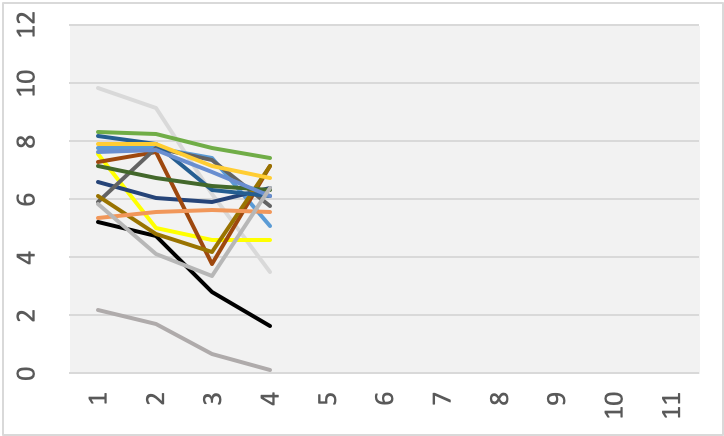 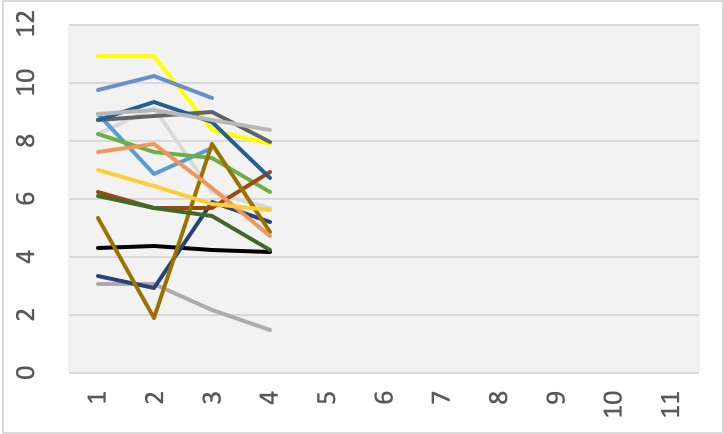 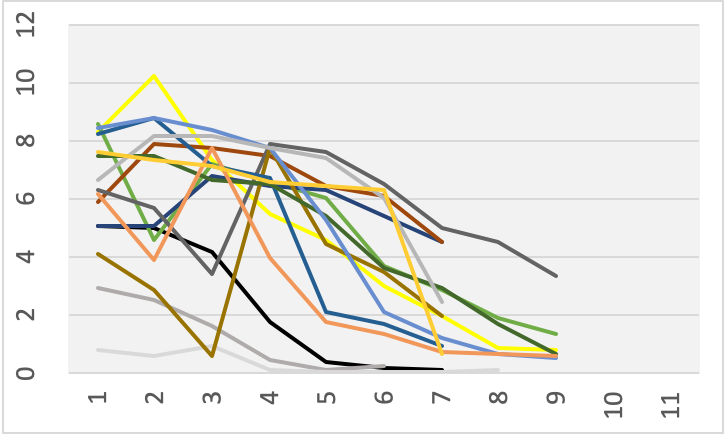 Depth(m)
Sampling station 6
Sampling station 1
Sampling station 3
Sampling station 4
Sampling station 5
Sampling station 2
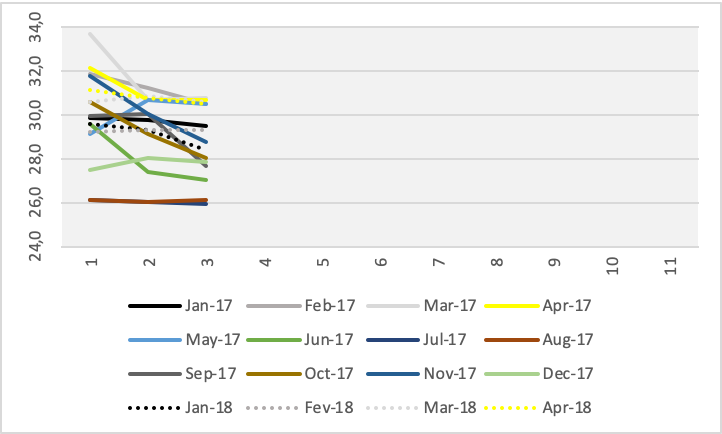